Terminology

Greek:

Emporos/emporoi (common)
Somatemporos (less common)
Andrapodokapelos (very rare)

Roman: 
venalicus/venalicarius 
mango/mangones (possibly specialised in eunuchs and boys for the sex trade)
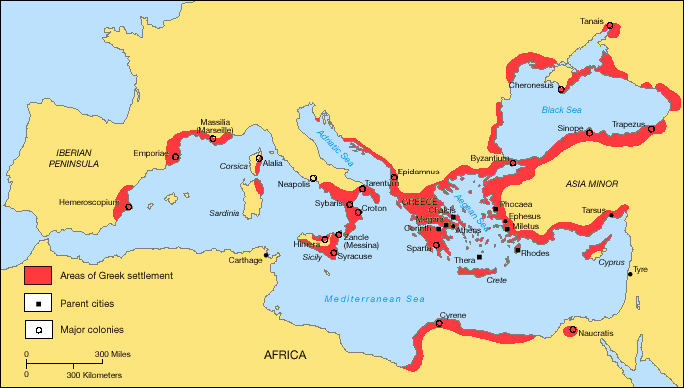 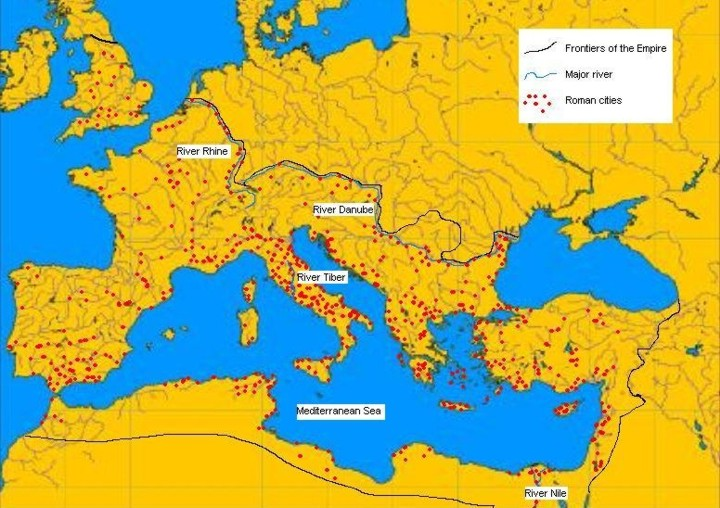 Trading in slaves: marks (urban centres in the Roman Empire)
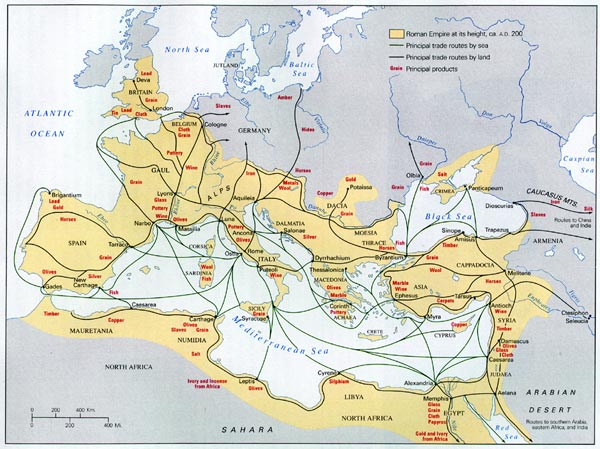 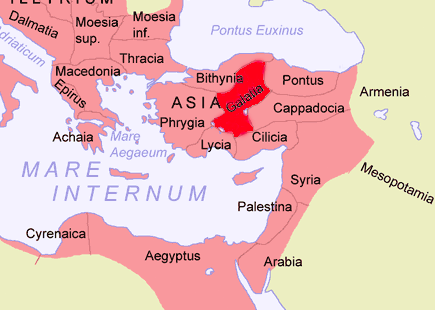 St Augustine and the Galatians (Roman province of Galatia)
Some slave dealers + locations


C. Sornatius Barba (72-1 BCE) Acmonia (Phrygia)

Toranius Flaccus (40-30s BCE) - Rome

Tiberius Claudius Secundus (44 CE)- Ephesus*

C. Sallustius Crispus Passsienus  (43 CE) – Ephesus

Vespasian? (60s CE) – North Africa

Alexander, son of Alexander, late 2nd century CE - Thyateira (Lydia)  




*full inscription here)
Funerary stele for a slave dealer (somatemporos)

Aulus Caprilius Timotheos 

Early 1st century CE?

Amphipolis
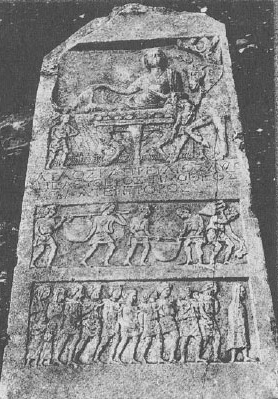 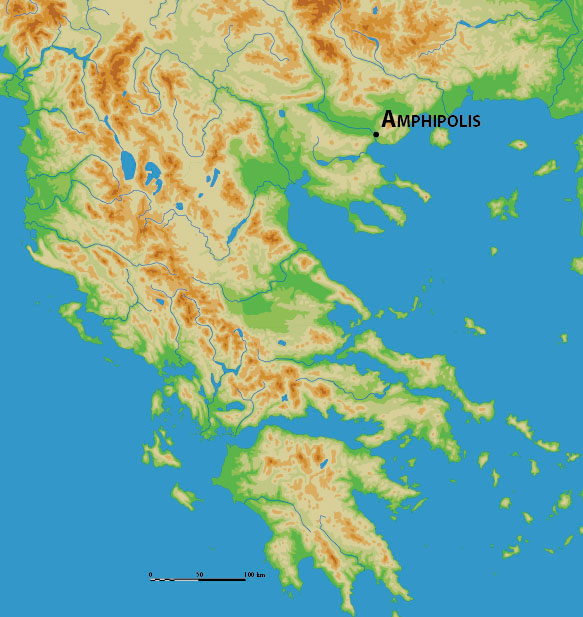